Συνθήκη για την Ευρωπαϊκή Ένωση – Συνθήκη του Μάαστριχτ
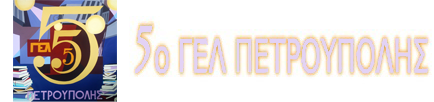 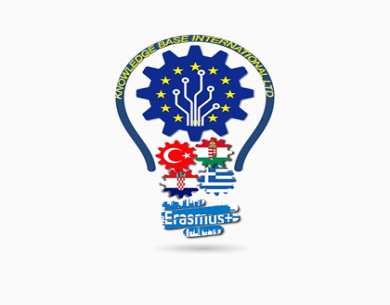 Υπογραφή: 7 Φεβρουαρίου 1992Έναρξη ισχύος: 1η Νοεμβρίου 1993
Σκοπός: προετοιμασία της Ευρωπαϊκής Νομισματικής Ένωσης και θέσπιση ορισμένων στοιχείων της πολιτικής ένωσης (ιθαγένεια, κοινή πολιτική εξωτερικών και εσωτερικών υποθέσεων).
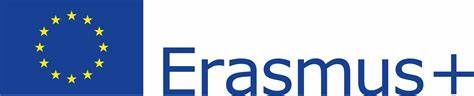 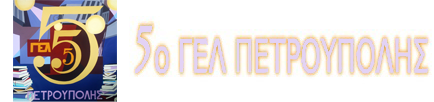 Συνθήκη για την Ευρωπαϊκή Ένωση – Συνθήκη του Μάαστριχτ
Κυριότερες αλλαγές: ίδρυση της Ευρωπαϊκής Ένωσης και θέσπιση της διαδικασίας συναπόφασης που ενισχύει τον ρόλο του Ευρωπαϊκού Κοινοβουλίου στη λήψη των αποφάσεων. Νέες μορφές συνεργασίας μεταξύ των κυβερνήσεων της ΕΕ, π.χ. στους τομείς της άμυνας, της δικαιοσύνης και των εσωτερικών υποθέσεων.
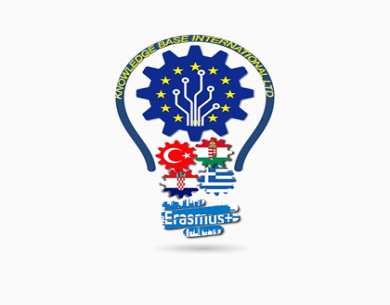 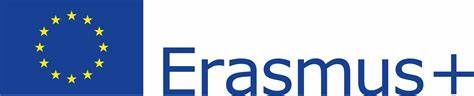 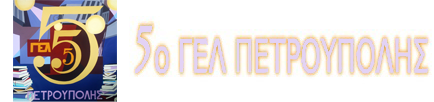 Συνθήκη για την Ευρωπαϊκή Ένωση – Συνθήκη του Μάαστριχτ
Κατά την έναρξη ισχύος της Συνθήκης για την Ευρωπαϊκή Ένωση, η ΕΟΚ καθίσταται Ευρωπαϊκή Κοινότητα (ΕΚ). Οι νομοθετικές και ελεγκτικές αρμοδιότητες του ΕΚ αυξάνονται μέσω της θέσπισης της διαδικασίας συναπόφασης και της επέκτασης της διαδικασίας συνεργασίας.
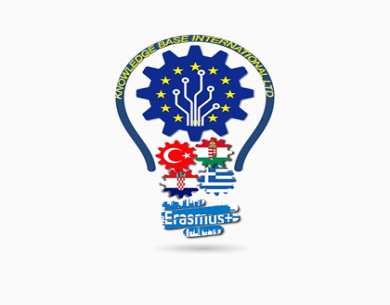 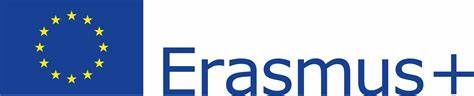 Συνθήκη για την Ευρωπαϊκή Ένωση – Συνθήκη του Μάαστριχτ
Δυνάμει της νέας Συνθήκης, το Ευρωπαϊκό Κοινοβούλιο έχει το δικαίωμα να καλεί την Επιτροπή να παρουσιάζει νομοθετική πρόταση για ζητήματα τα οποία, κατά τη γνώμη του, απαιτούν την κατάρτιση κοινοτικής πράξης. 
Το σύνολο των μελών της Επιτροπής πρέπει εφεξής να εγκρίνεται από το ΕΚ, το οποίο διορίζει επίσης τον Ευρωπαίο Διαμεσολαβητή.
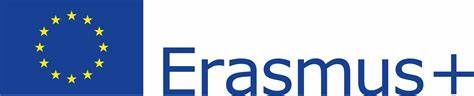